Network-Enabled Business Models
MIS5801: Singapore
Bruce Hohne(Bruce.Hohne@temple.edu)
Adapted from material by Munir Mandviwalla, Steven L. Johnson, and Sunil Wattal
Evolution of Interactivity
?
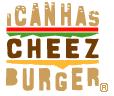 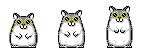 We’re in the middle of Web 2.0
What do these all have in common?
“Social Media”
What Web 2.0 means
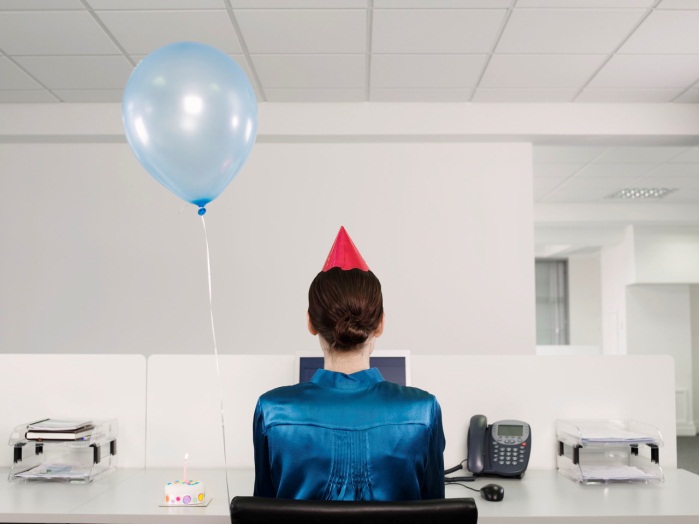 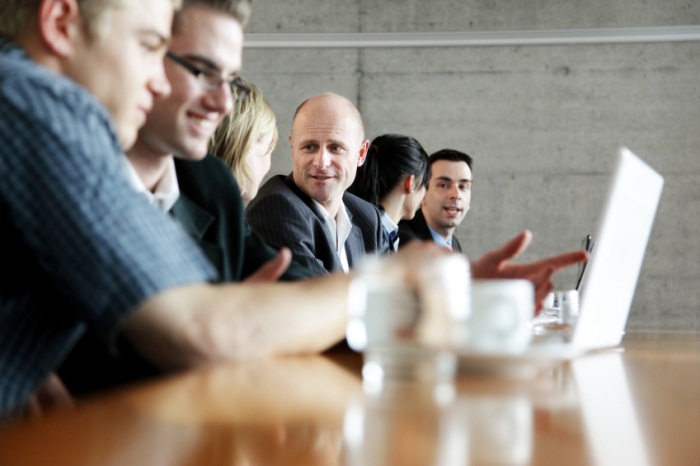 The Cloud
What is it?
Why is it new? 
Why is it not new?
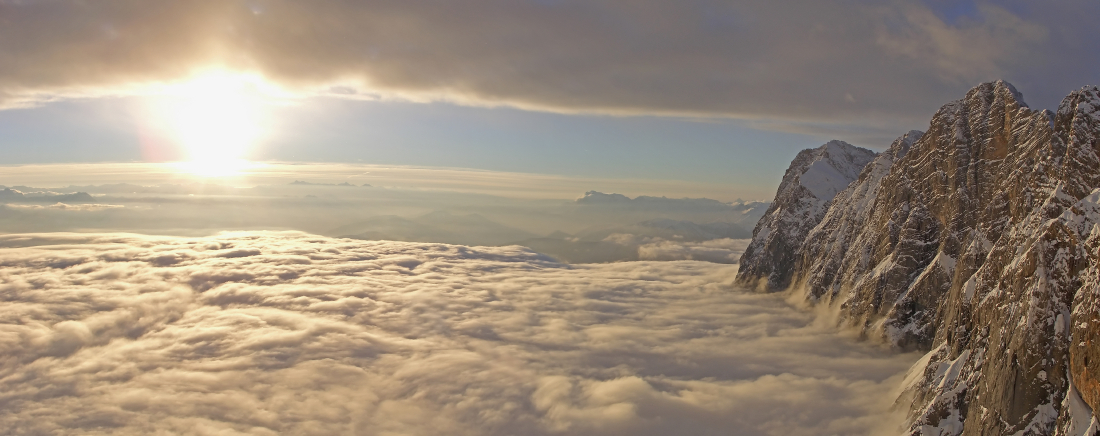 What business models are enabled by the cloud?
Comparing Two Internet-Enabled Models
B2B
Electronic Data Interchange
Amazon.com
Netflix (coming soon)
Dropbox
Attending to Signals
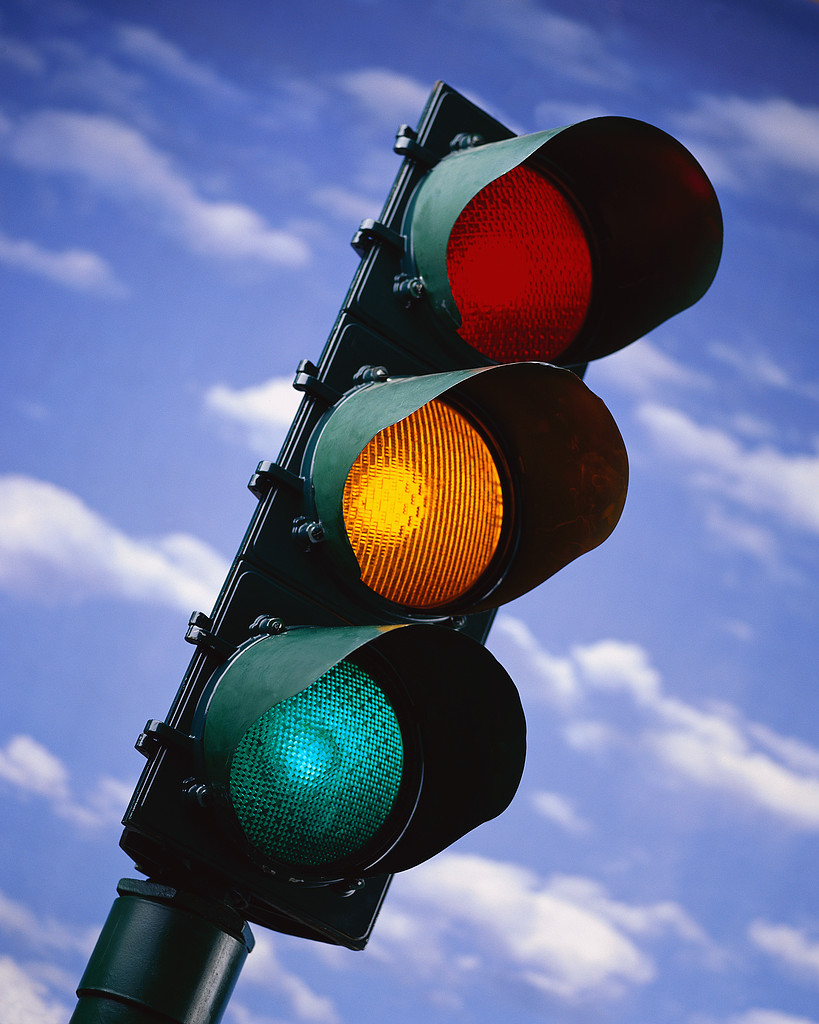 Are cloud-based services “low-end” or “new market”?

How could it disrupt IT-related industries?

How could it disrupt non-IT industries?